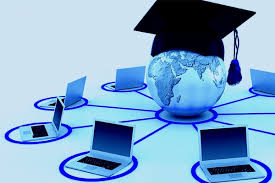 Welcome to
CS 345 Operating Systems
 Chapter 4 – Threads (10)
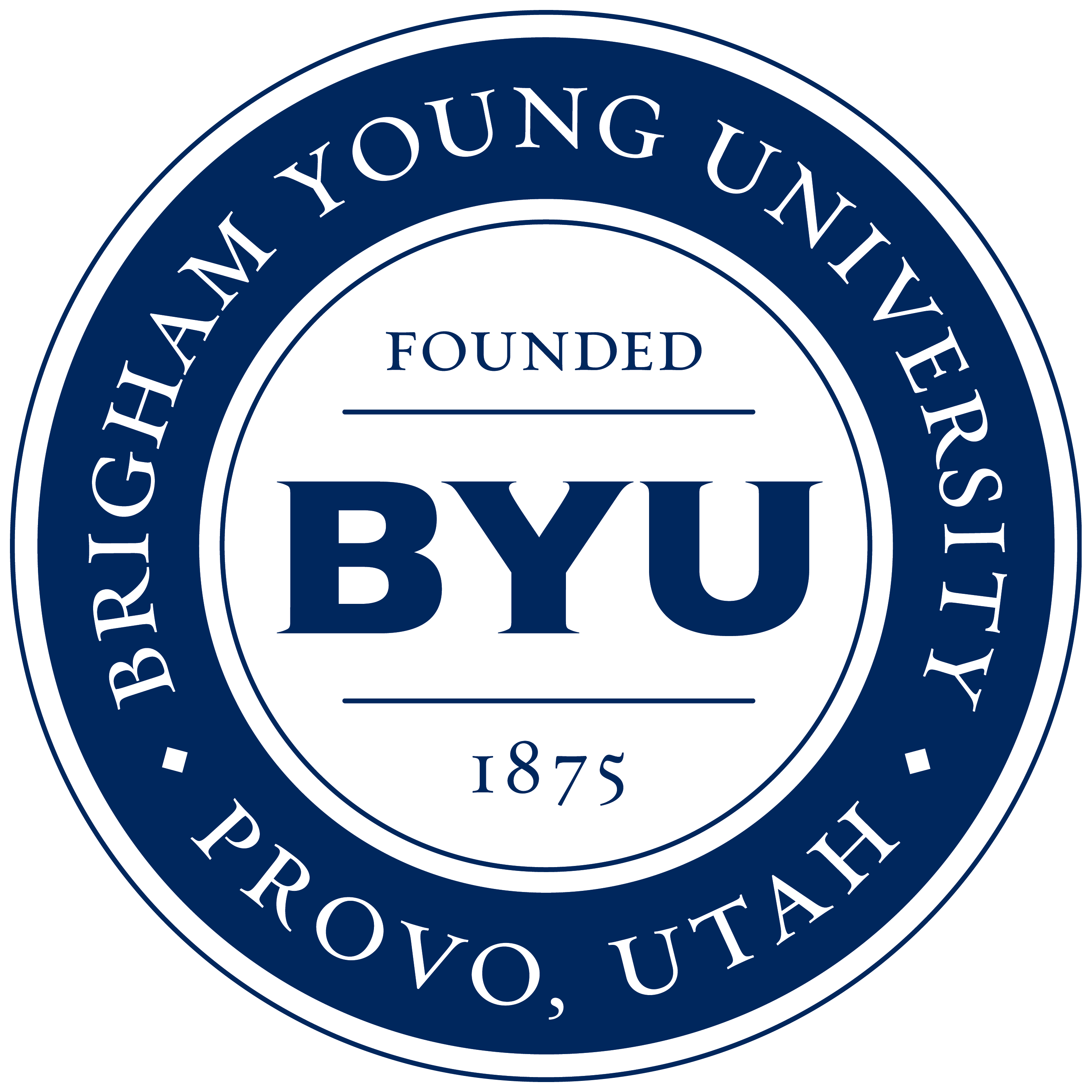 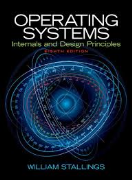 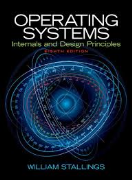 Tip #10: Scopes
Threads (10)
2
int k;
int f(int i);
int f(int i)
{
   int j;
   goto done;
   j = k = 42;
done:
   return 0;
}
A name has file scope (global) if it's declared in the outermost scope of a translation unit, that is, outside of any function, structure, or union declaration. Its scope begins right after its declaration and runs to the end of the translation unit
int k;
int f(int i);
int f(int i)
{
   int j;
   goto done;
   j = k = 42;
done:
   return 0;
}
int k;
int f(int i);
int f(int i)
{
   int j;
   goto done;
   j = k = 42;
done:
   return 0;
}
int k;
int f(int i);
int f(int i)
{
   int j;
   goto done;
   j = k = 42;
done:
   return 0;
}
int k;
int f(int i);
int f(int i)
{
   int j;
   goto done;
   j = k = 42;
done:
   return 0;
}
A name (other than a statement label) has block scope (local) if it's declared within a function definition (including that function's parameter list) or in a brace-enclosed block within that function. Its scope begins right after its declaration and runs to the end of the block immediately enclosing that declaration
A name has function prototype scope if it's declared in the function parameter list of a function declaration that is not also a definition. Its scope begins right after its declaration and runs to the end of the parameter list
Statement labels, and only statement labels, have function scope. A label can be defined only in the body of a function definition and is in scope everywhere in that body, even before the label has been defined.
http://syque.com/cstyle/contents.htm
C Threading
3
State Change in C
Threads (10)
4
The setjmp/longjmp set of macros implemented in the C provide the perfect platform to perform complex flow-control.
The setjmp function saves the state of a program in a jmpbuf array.
The state of a program are the register values, sp (stack pointer), fp (frame pointer), and pc (program counter).
Executing a setjmp always returns 0 after saving the stack environment.
Executing a longjmp jumps to a setjmp which then returns the value of the argument of the longjmp (0 is never returned).
A call to longjmp restores the saved environment and returns control to the point just after the corresponding setjmp call.
setjmp / longjmp
Threads (10)
5
#include <setjmp.h>
jmp_buf
An array capable of storing minimal CPU context (ie, stack pointer (sp), frame pointer (fp), and program counter (pc)). 
Contents are intentionally meaningless.
setjmp(jmp_buf env);
saves the register contents, (ie, program state, sp, fp, pc) in a jmp_buf array (env) so that the function longjmp()can restore them later.
returns 0 value.
longjmp(jmp_buf env, int val);
resets the registers to the values saved in env.
longjmp() returns as if you have just called the setjmp() call that saved env with non-zero value.
Threads (10)
6
setjmp/longjmp/sigsetjmp are highly dependent on the CPU architecture, operating system, and threading model. The first two functions famously (or infamously—depending on your POV) appeared in the original Unix kernel as a "structured" way to unwind out of a failed system call, as from an i/o error or other nasty situations.
The structure's comments in /usr/include/setjmp.h (Linux Fedora) say Calling environment, plus possibly a saved signal mask. It includes /usr/include/bits/setjmp.h to declare jmp_buf to have an array of six 32-bit ints, apparently specific to the x86 family.
While I couldn't find source other than a PPC implementation, the comments there reasonably hint that FPU settings should be saved. That makes sense since failing to restore the rounding mode, default operand size, exception handling, etc. would be surprising.
It's typical of system engineers to reserve a little more space than actually needed in such a structure. A few extra bytes are hardly anything to sweat—especially considering the rarity of actual uses of setjmp/longjmp. Having too little space definitely is a hazard. The most salient reason I can think of is having extra—as opposed to being spot on—is that if the runtime library version is changed to need more space in jmp_buf, by having extra room already reserved, there's no need to recompile programs referring to it.
Multi-threading in C
Return 0
Save Context
Return 0
Save Context
Threads (10)
7
Start Here
Enter Scheduler
Restore Context
Return 1
Return 0
Save Context
Switch to thread stack
// new threads
for (tid = 0; tid < 4; tid++)
{
  if (setjmp(k_context) == 0)
  {
    temp = (int*)tcb[tid].stackEnd;
    SET_STACK(temp);
    if (setjmp(tcb[tid].context) == 0)
    {
      longjmp(k_context, 1);
    }
    myThread();
  }
}

while (1)    // schedule threads
{
  tid = scheduler();
  if (setjmp(k_context) == 0)
  {
    longjmp(tcb[tid].context, 3);
  }
}
jmp_buf k_context;
int tid;
struct
{  ...
   void* stackEnd;
   jmp_buf context;
} tcb[4];


void myThread()   // my thread
{
  while (1)
  {
    if(!setjmp(tcb[tid].context))
        longjmp(k_context,2);

    // body of thread

  }
}
Repeat 4 times
Return 0
Save Context
Restore Context
Return 3
Return 0
Save Context
Restore Context
Return 3
Restore Context
Return 2
Restore Context
Return 3
SWAP;
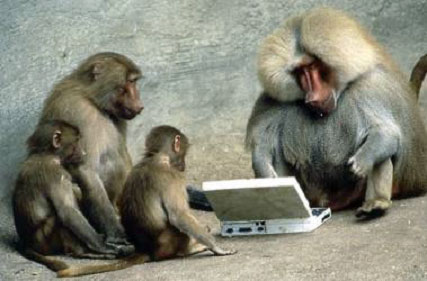 Be Safe
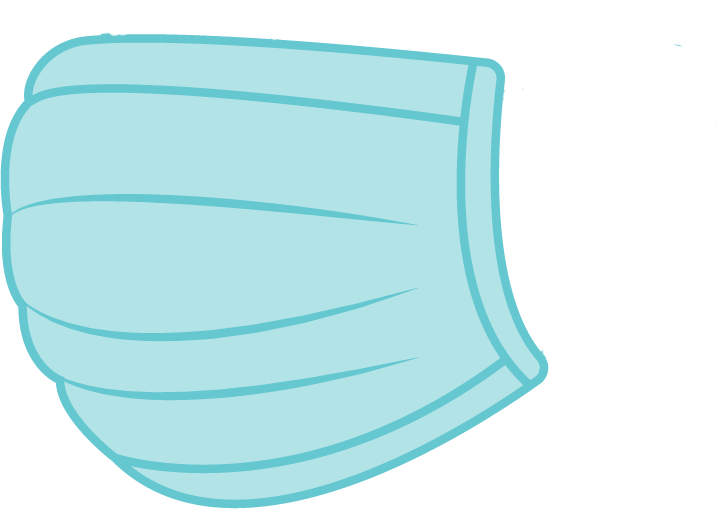